UNIQUE DOCUMENT IDENTIFICATION NUMBER
CS Nagendra D. Rao,  Practising Company Secretary
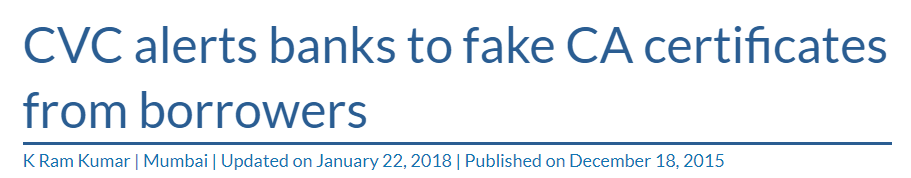 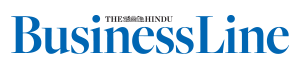 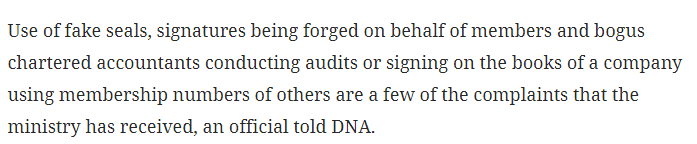 Source: moneycontrol.com & thehindubusinessline.com
PCS may generate the UDIN for any other eForm and document(s) which is not listed above and not mandatory as per these guidelines on voluntary basis.
UDIN MODULE FLOW
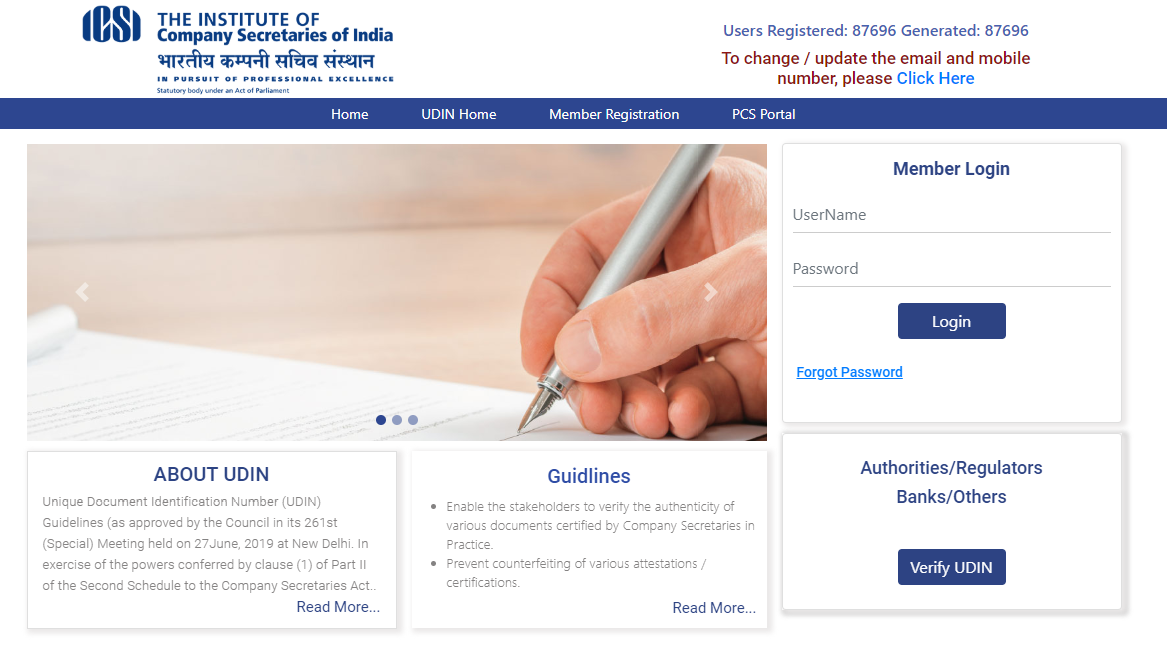 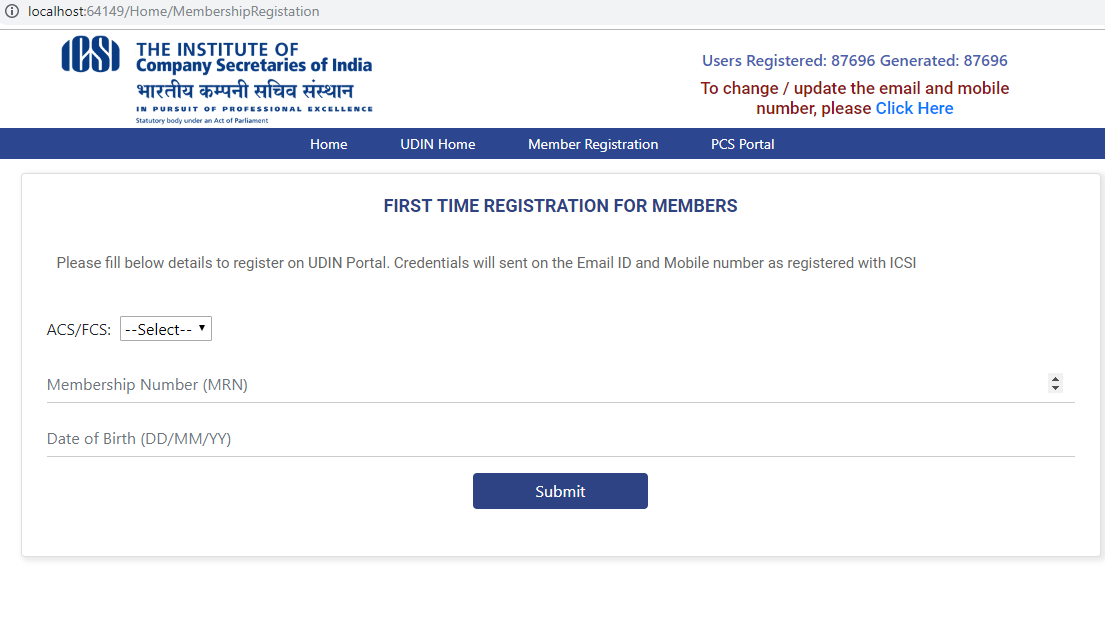 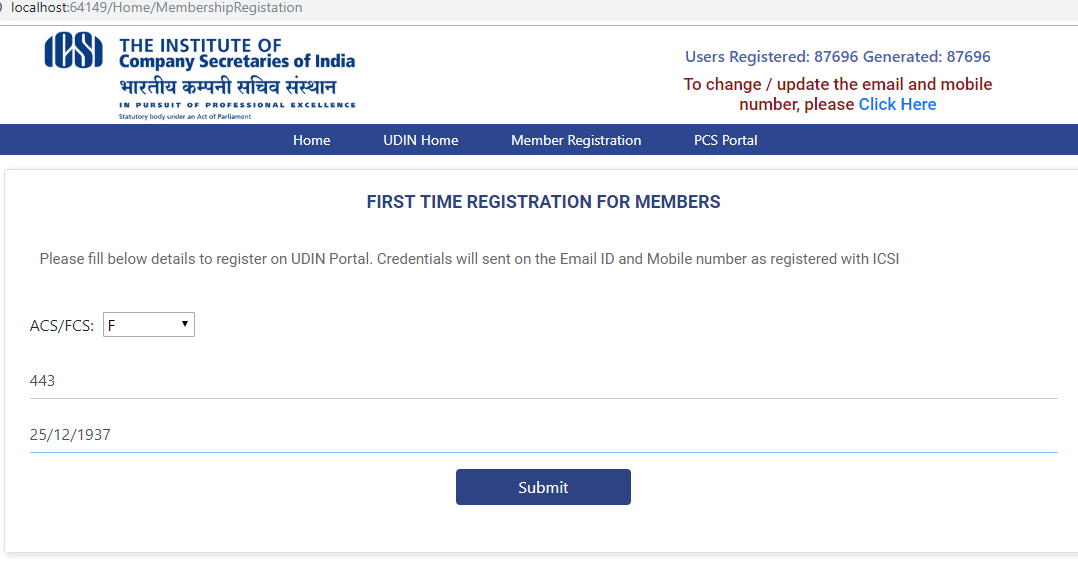 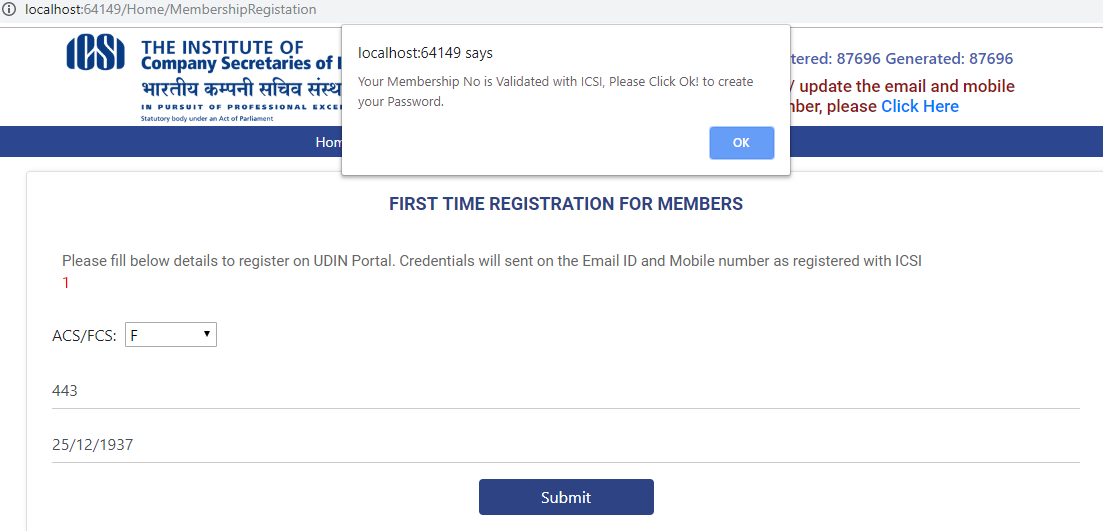 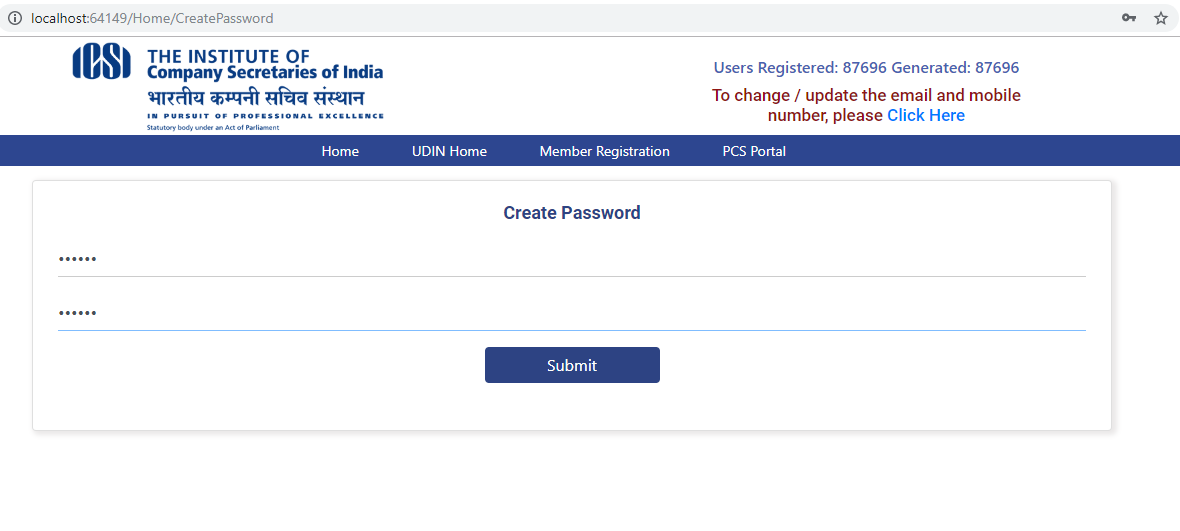 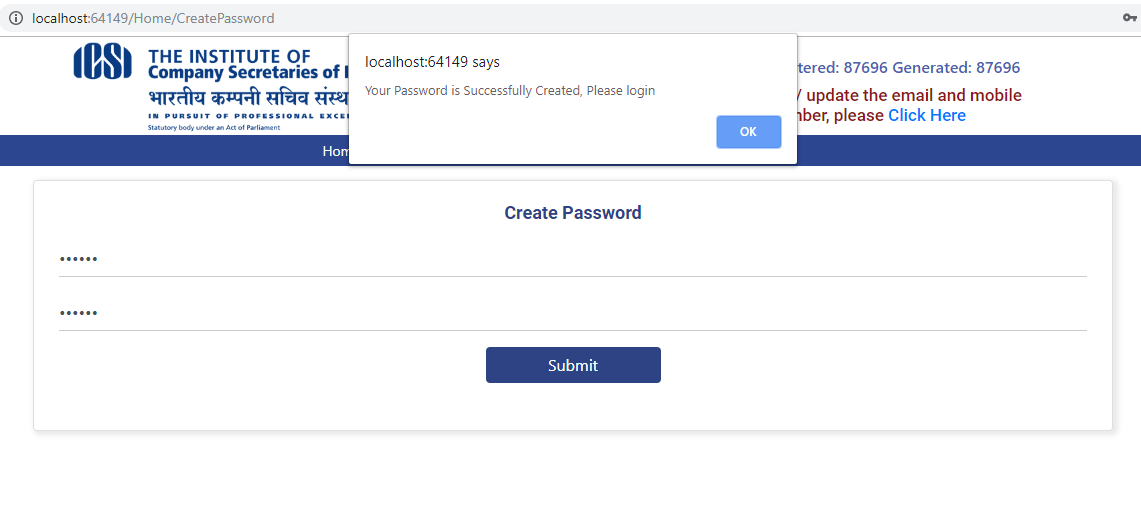 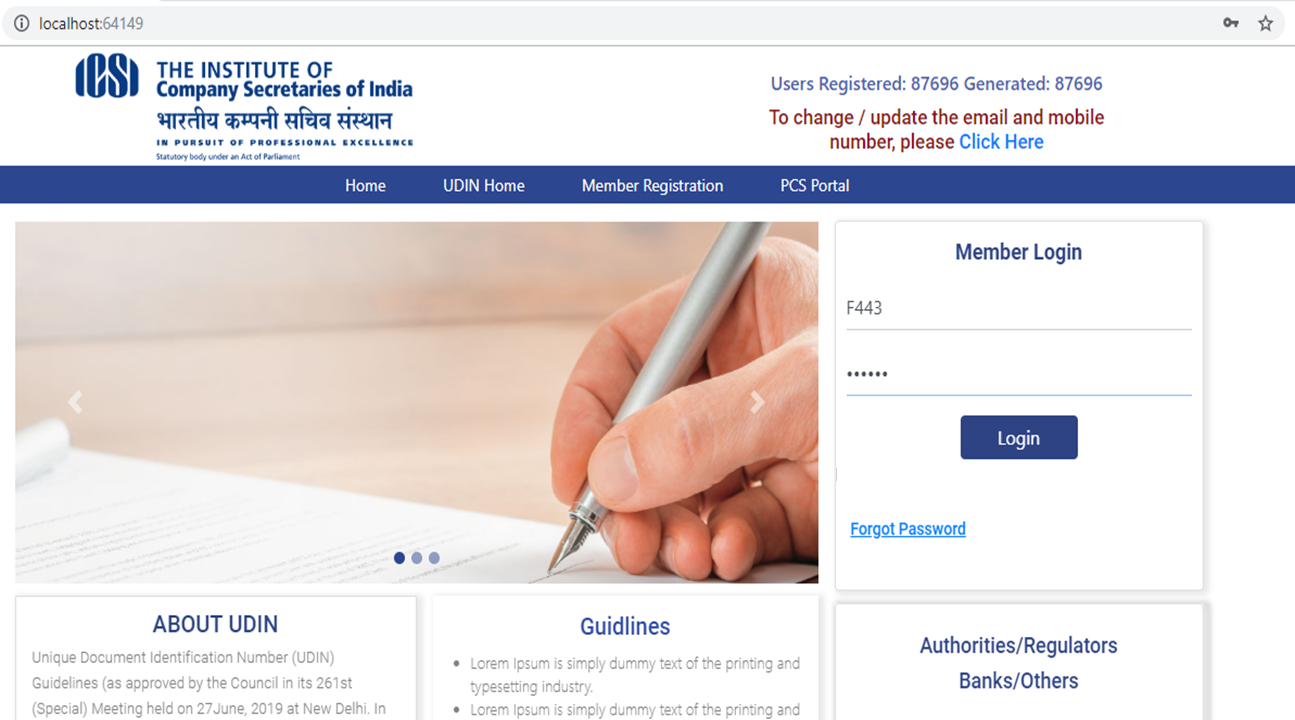 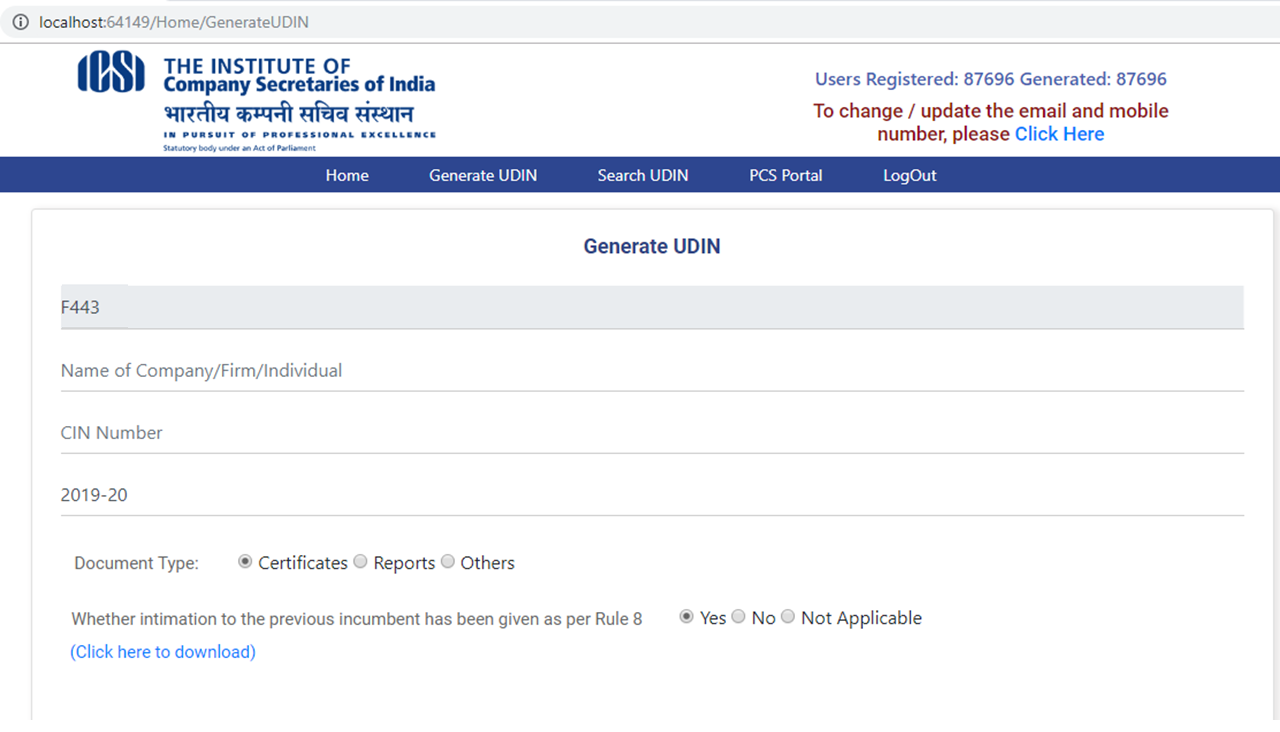 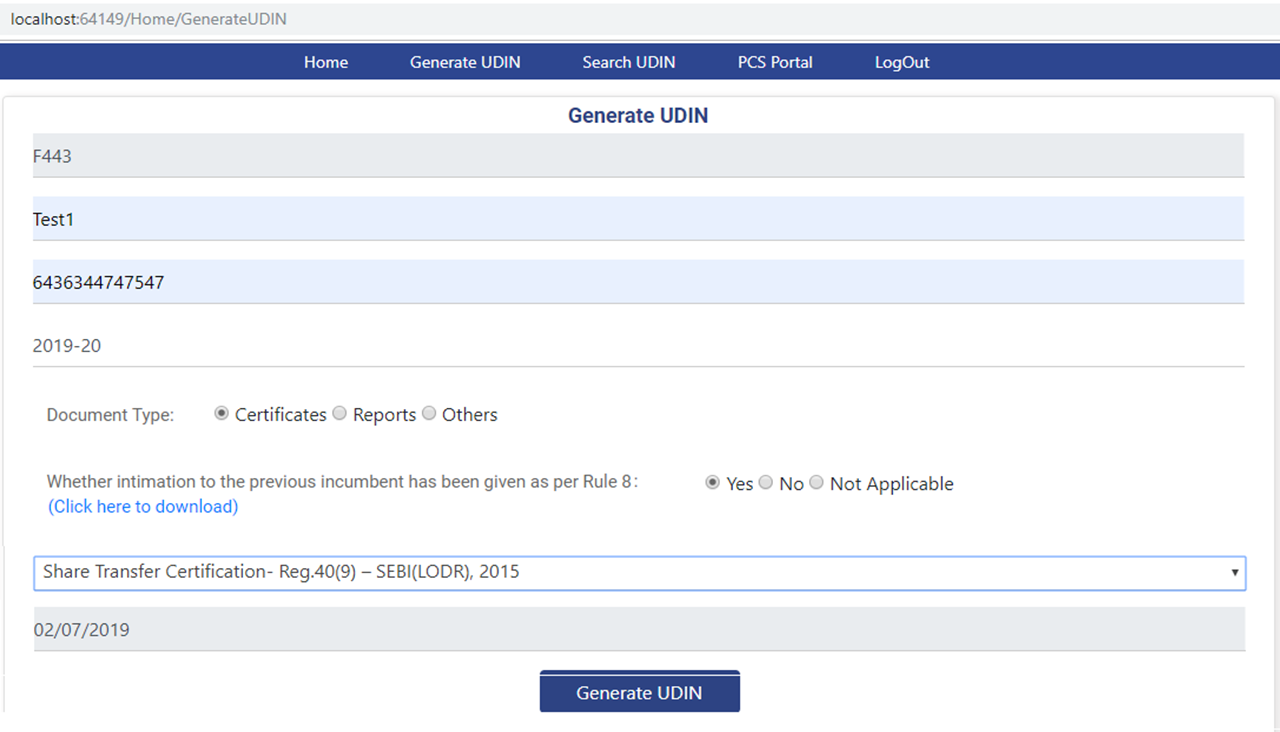 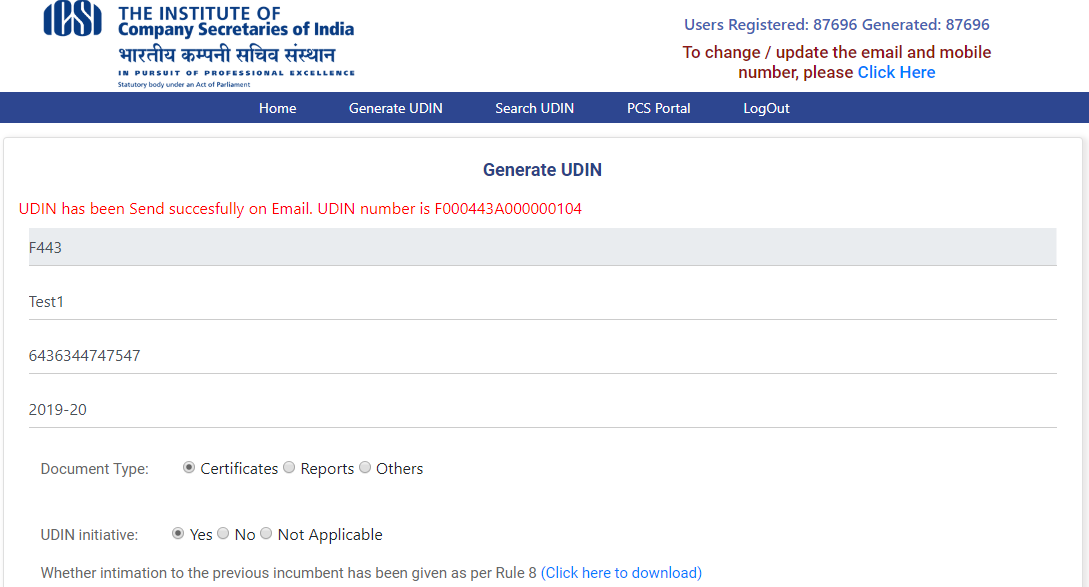 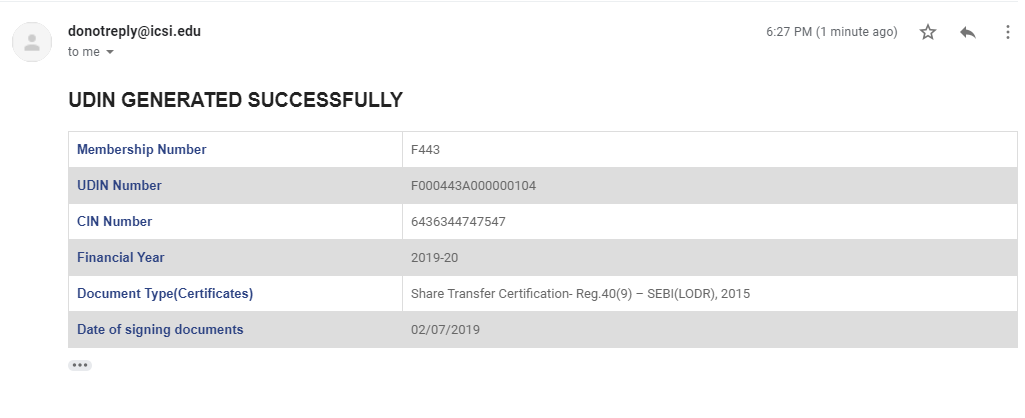 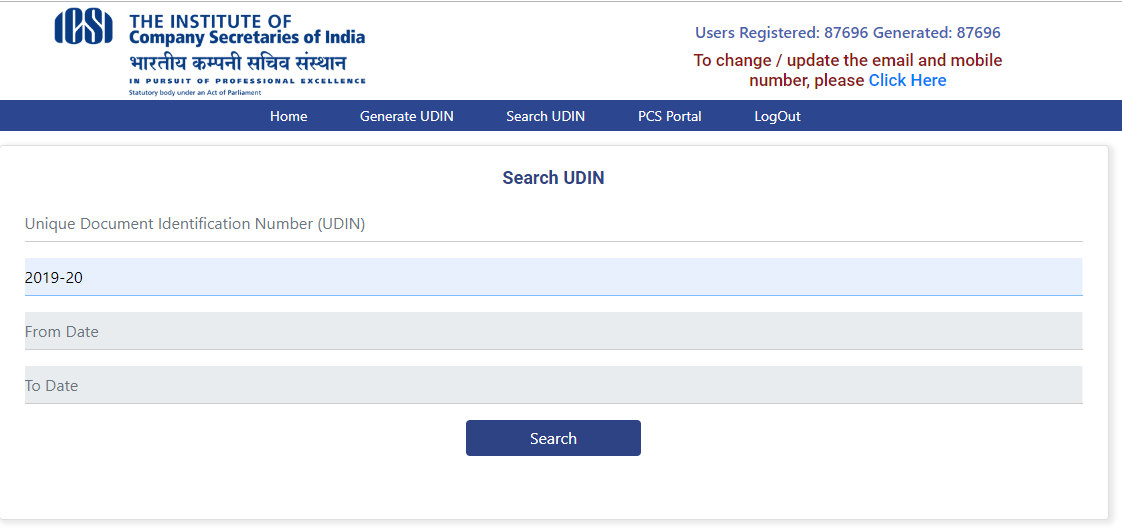 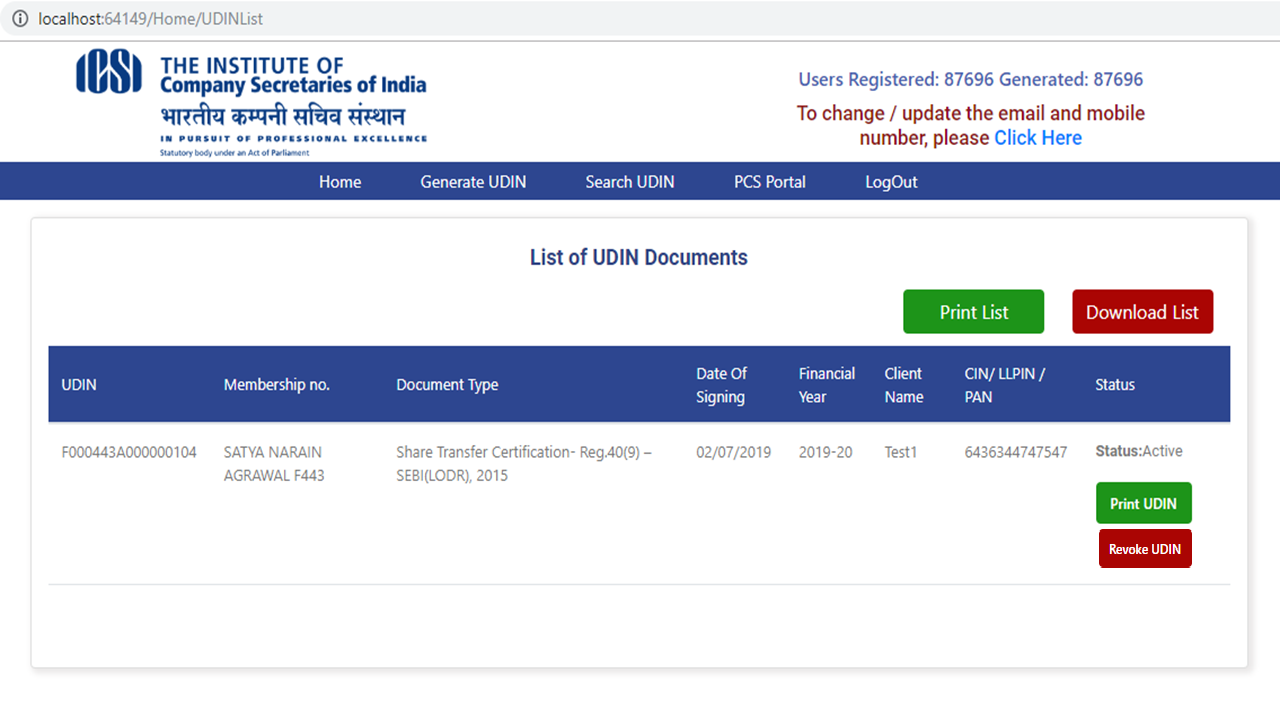 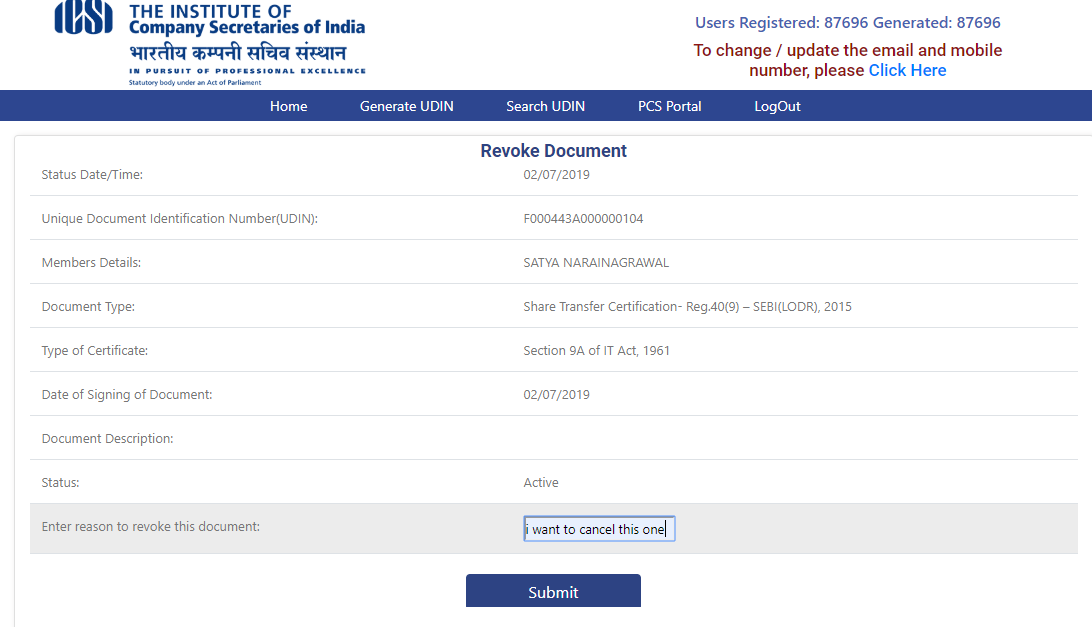 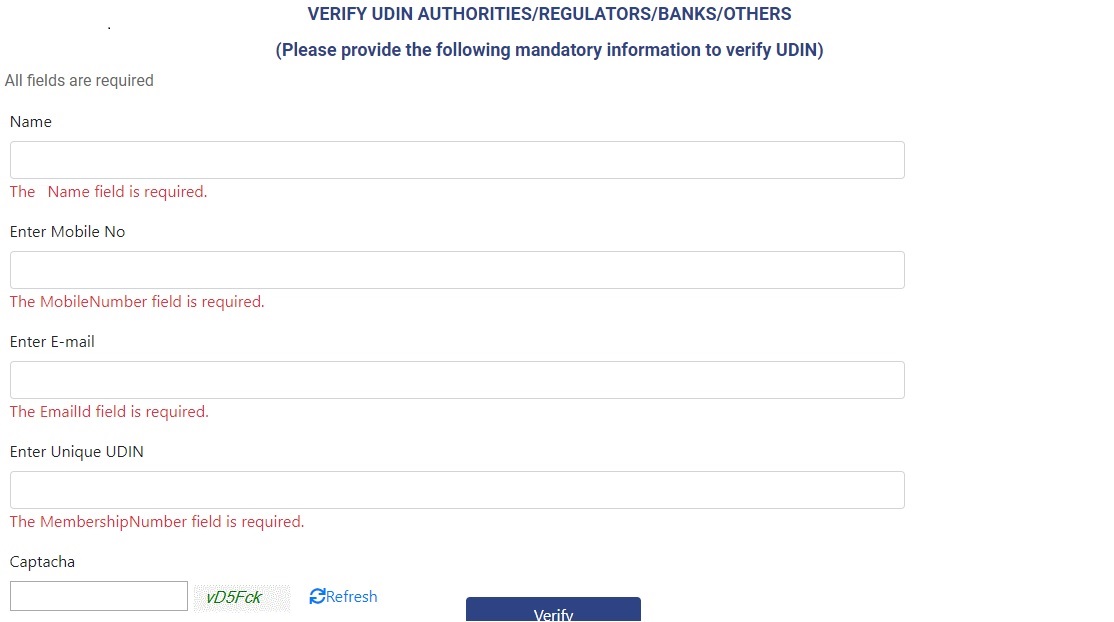 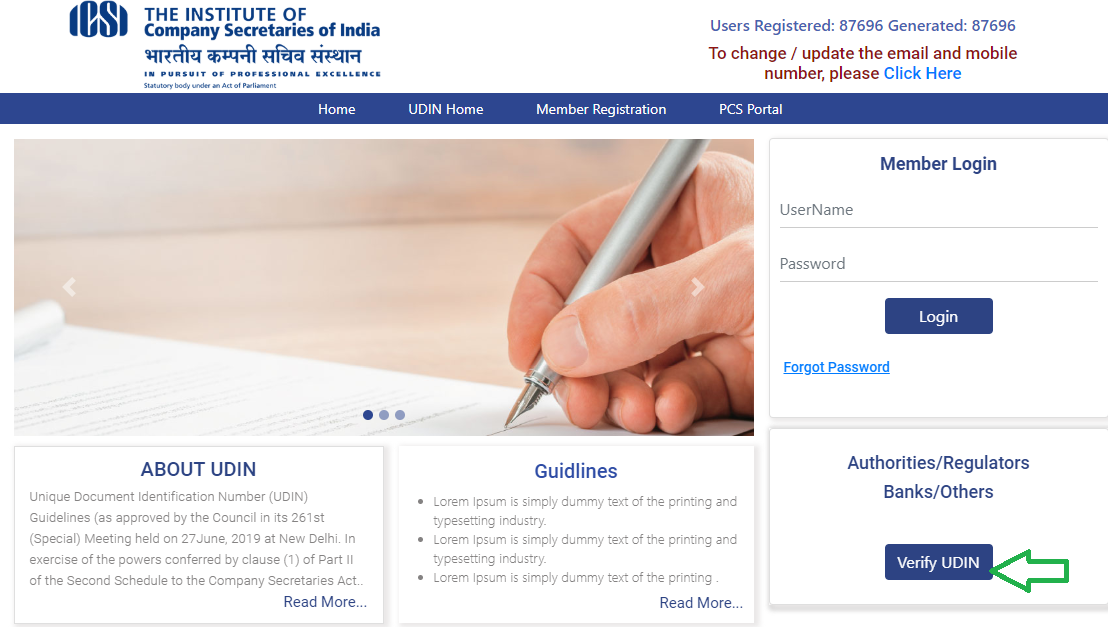 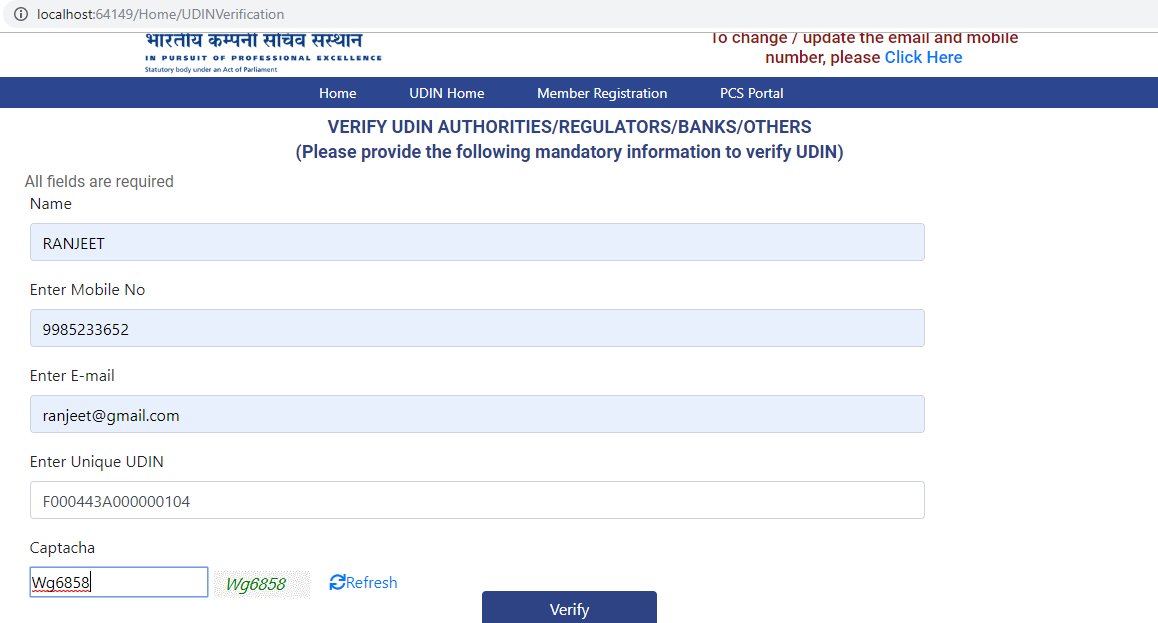 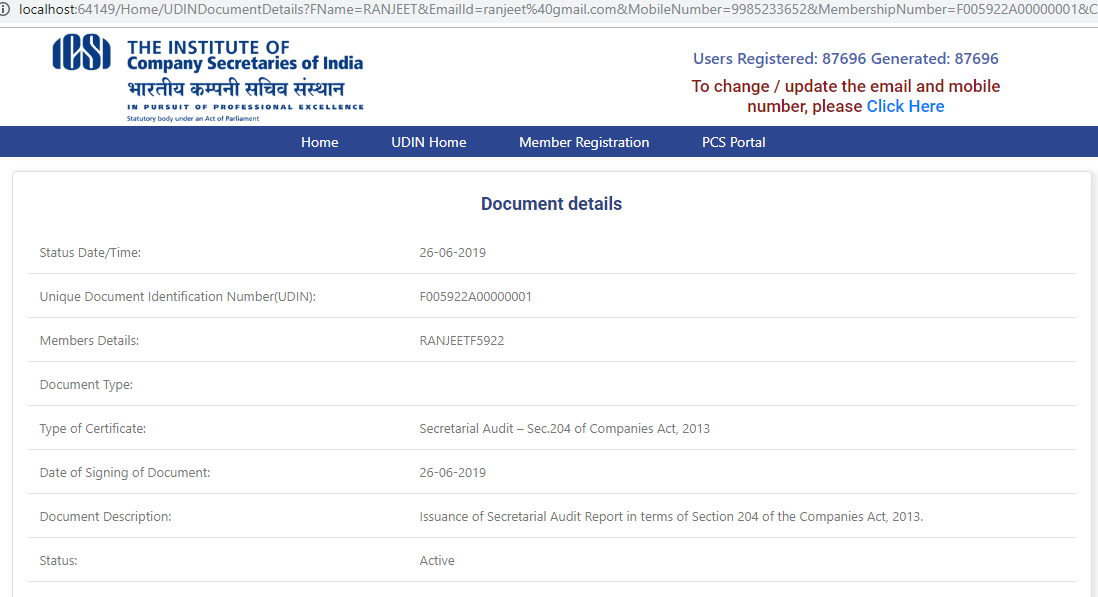 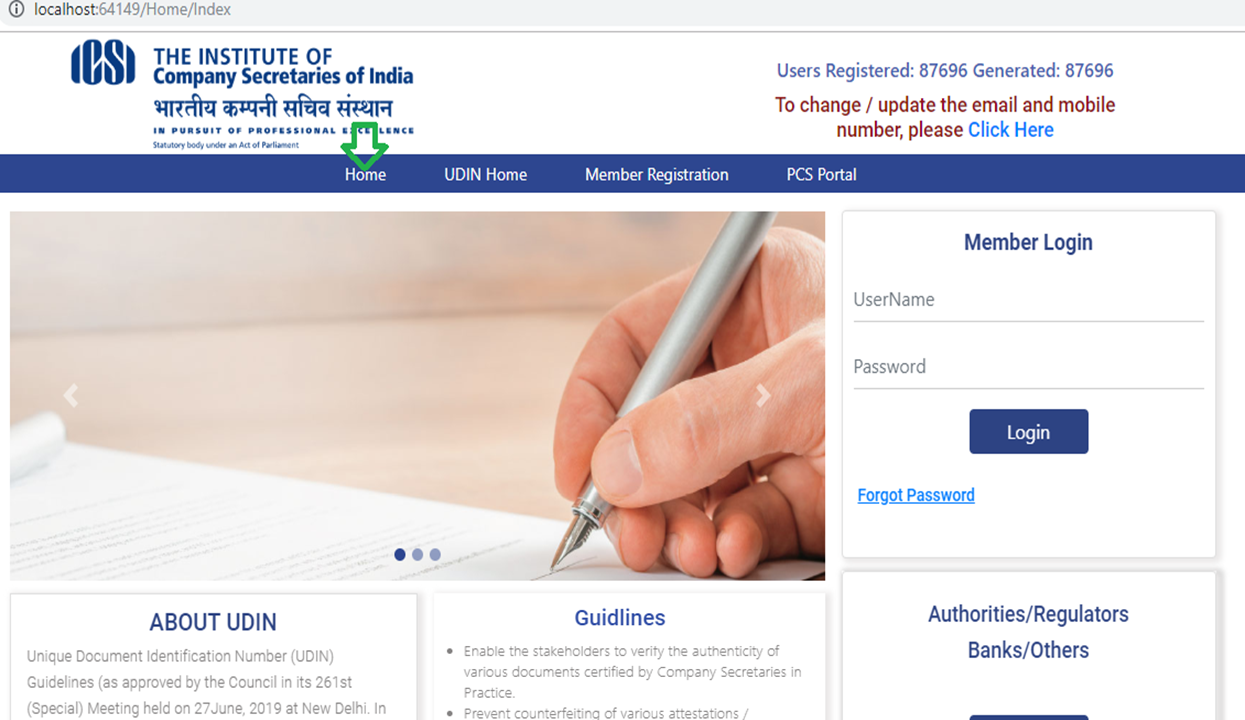 THANK  YOU